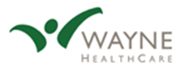 Residential
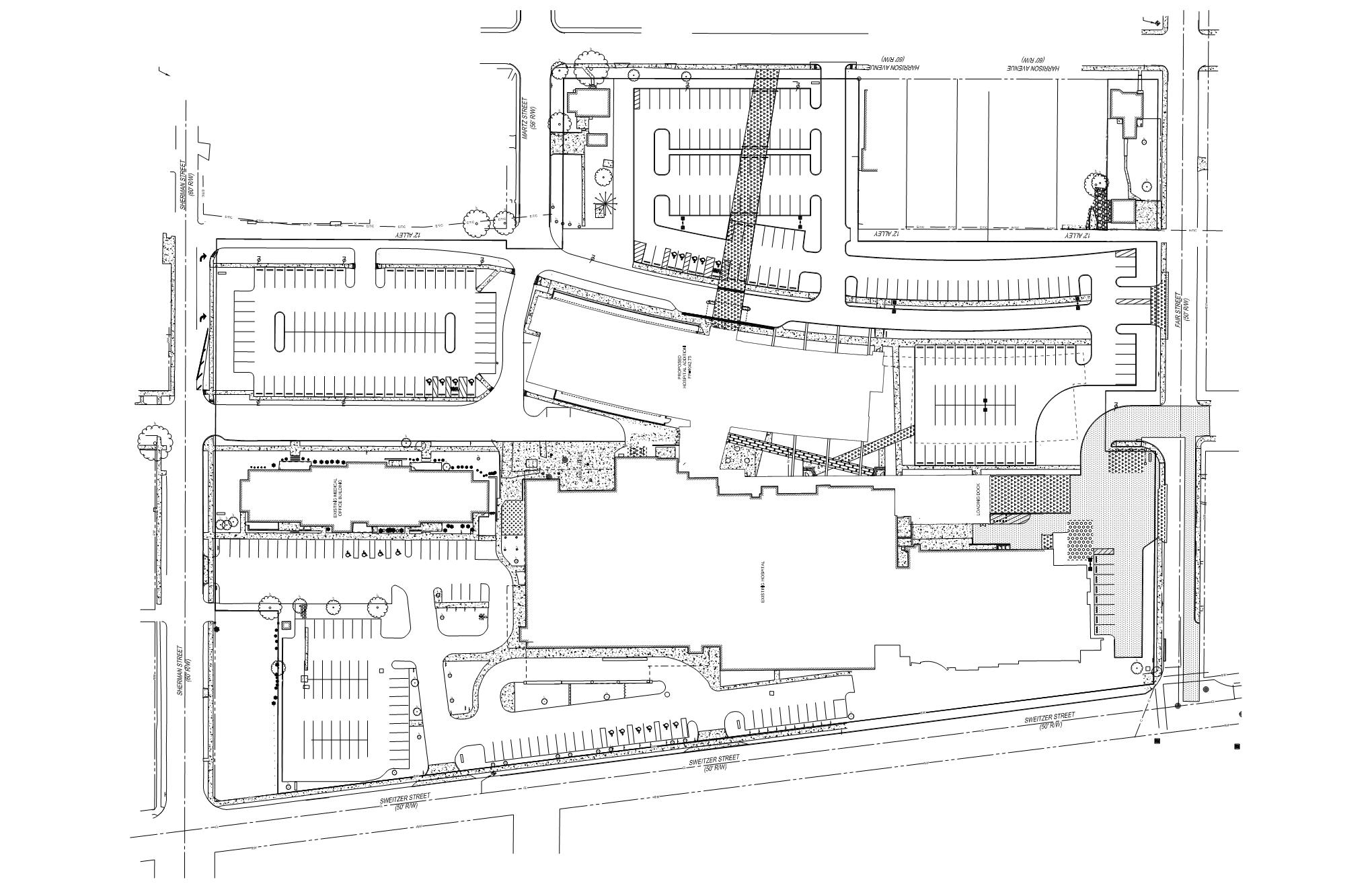 North
Fair Street
Hospital
Central Ave
Sherman Street
Ambulance Entrance
Hospital
Sweitzer Street